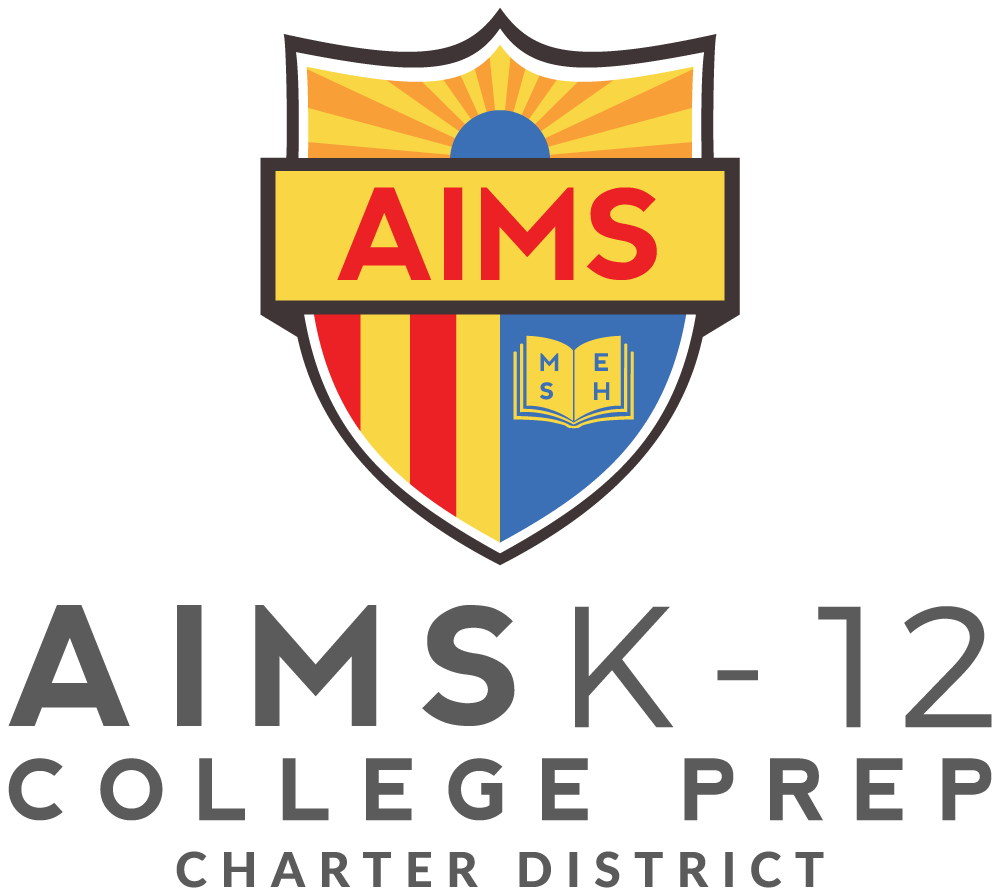 AIMS K-12 School Sites
Julia Li, Director of Schools
Board Report August 2024
‹#›
K-12 School Site Report Agenda

Student Reports:
Enrollment and Attendance
Academic and Culture Focus
Staff Reports:
Vacancies
Professional Development Focus
Special Events
‹#›
Number of Students Enrolled by Grade Level Comparison 2023 vs 2024
As of August 23, 2024
August Total:
2023: 632
2024: 639
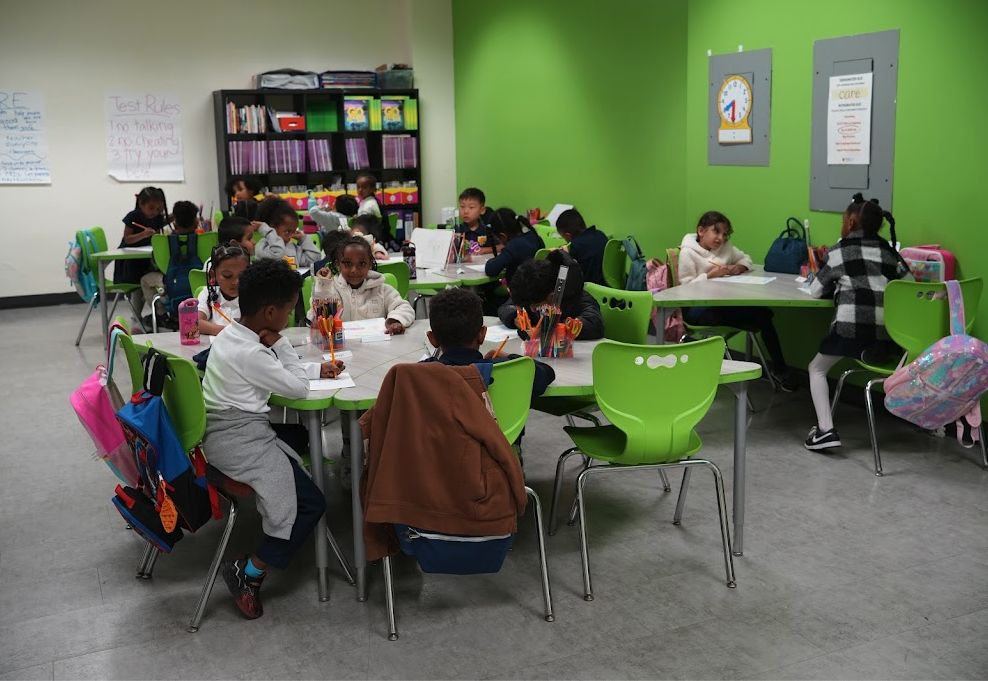 ‹#›
Number of Students Enrolled by Grade Level Comparison 2023 vs 2024
As of August 23, 2024
August Total:
2023: 192 
2024: 216
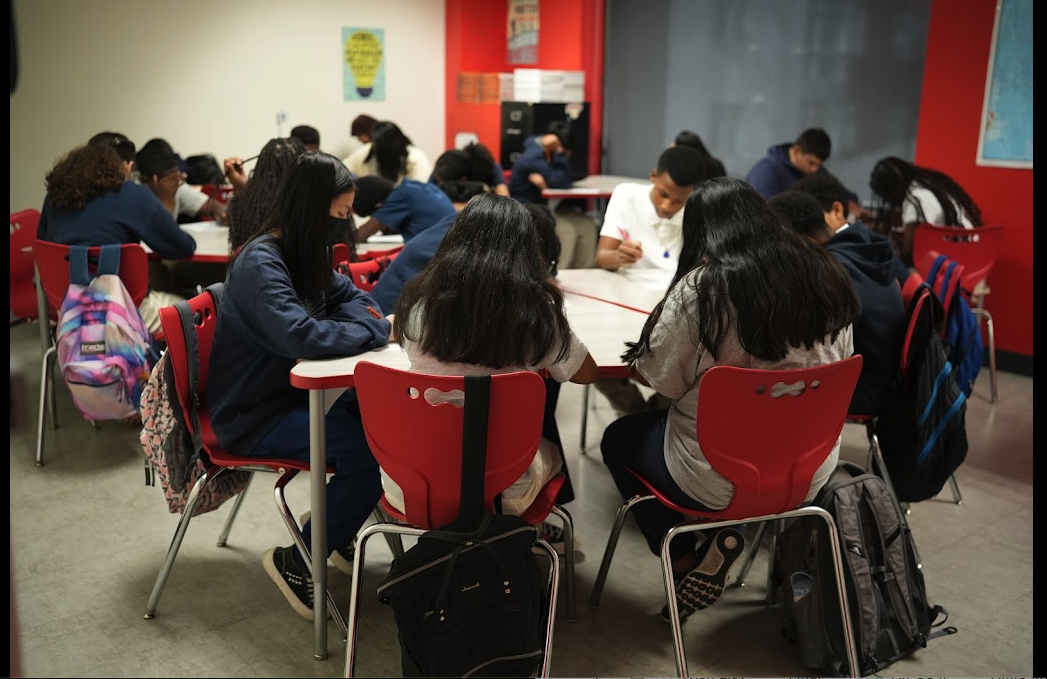 ‹#›
Number of Students Enrolled by Grade Level Comparison 2023 vs 2024
As of August 23, 2024
August Total:
2023: 382
2024: 411
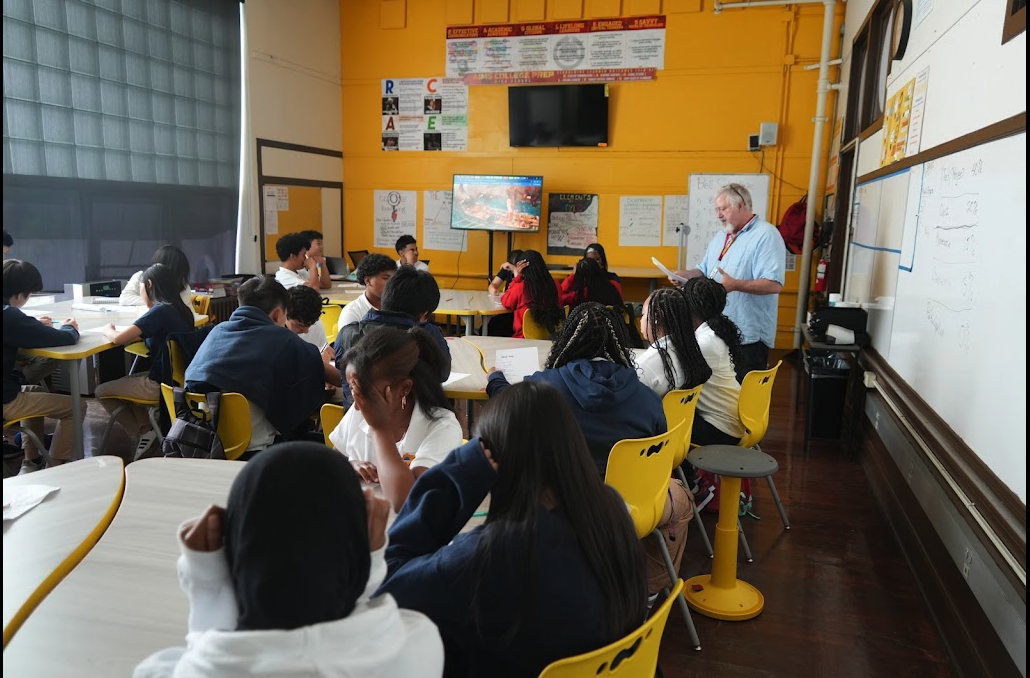 ‹#›
Average Daily Attendance (ADA) from August 14 - August 22
Total 
Enrolled: 639
ADA: 548
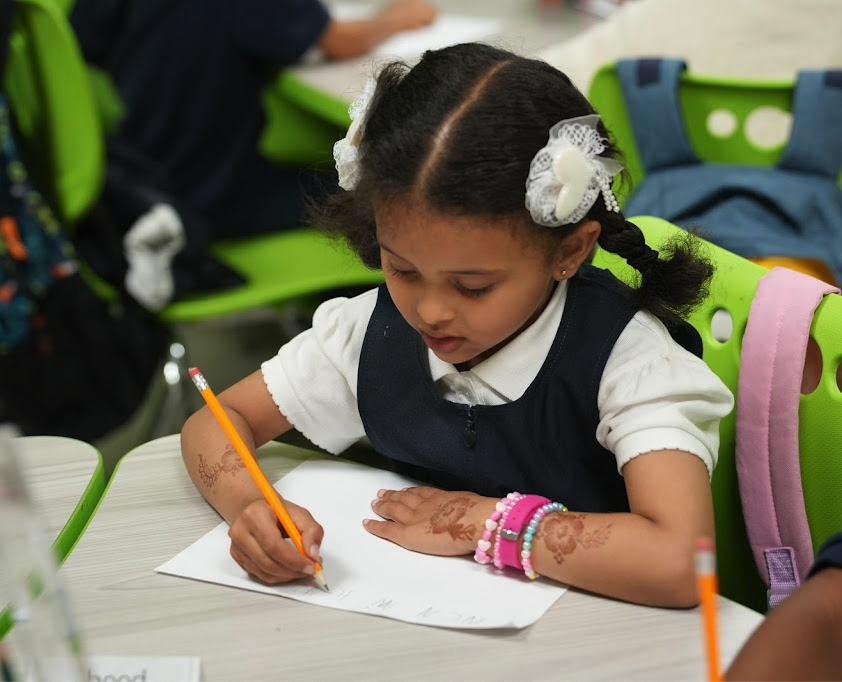 ‹#›
Average Daily Attendance (ADA) from August 14 - August 22
Total 
Enrolled: 216 
ADA: 178
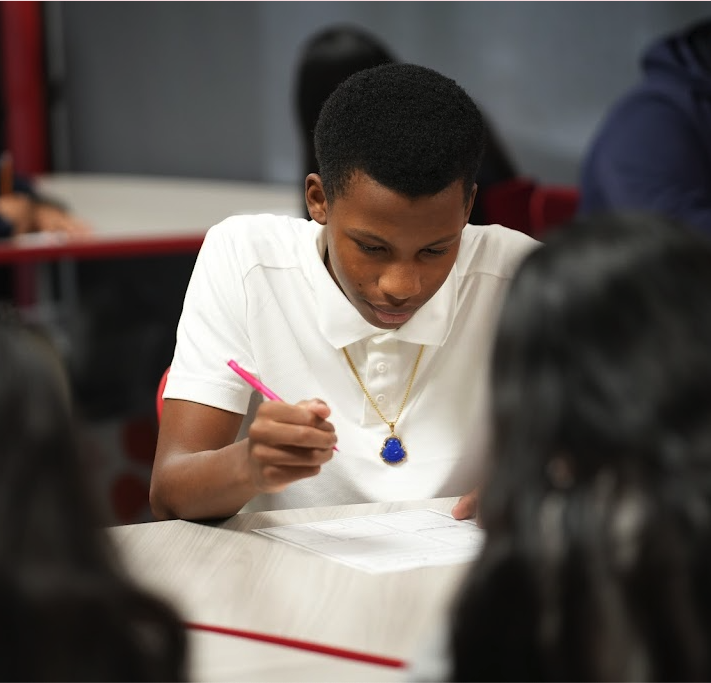 ‹#›
Average Daily Attendance (ADA) from August 14 - August 22
AIMS High School 9-12 Total
Enrolled: 411
ADA: 368
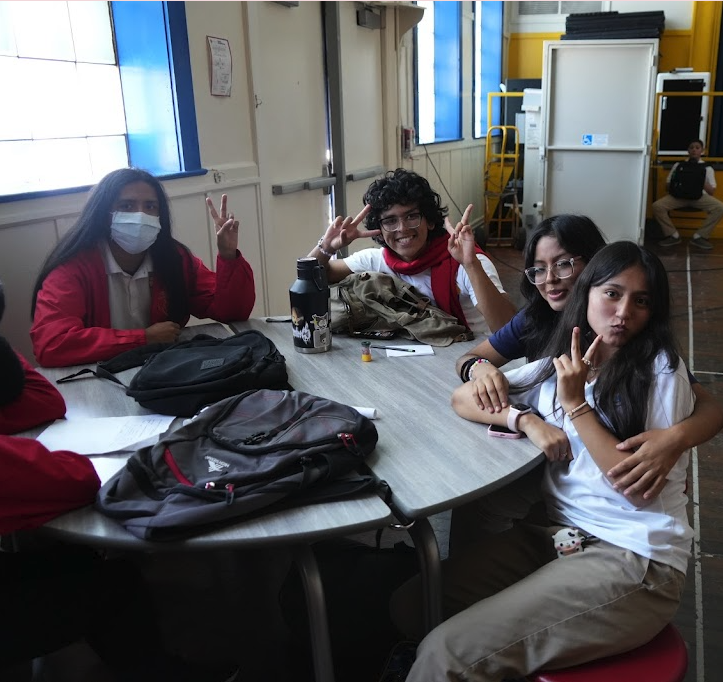 ‹#›
Actions taken to increase attendance:
All parents of absent students are called daily.
Students that are withdrawing from AIMS are sent withdrawal forms.
Invitations to enroll are sent to students on waitlist.
Additional classes will be added to accommodate waitlist.
‹#›
Academic Focus This Month
● Lesson plans
● Board configuration
● Diagnostic assessment
● Interpreting data
● Data driven instruction
‹#›
School Culture Focus This Month
A - Academics (Sept)	
I - Integrity (Oct)
M - Mentorship (Nov)
S - Strength (Dec)
T - Teamwork (Jan)
R - Responsibility (Feb)
O - Organization (Mar)
N - Nerve (Apr)
G - Grit (May)
● Building positive classroom culture
● Strengthening school community
● Preparing students to be leaders
● Student Government Association
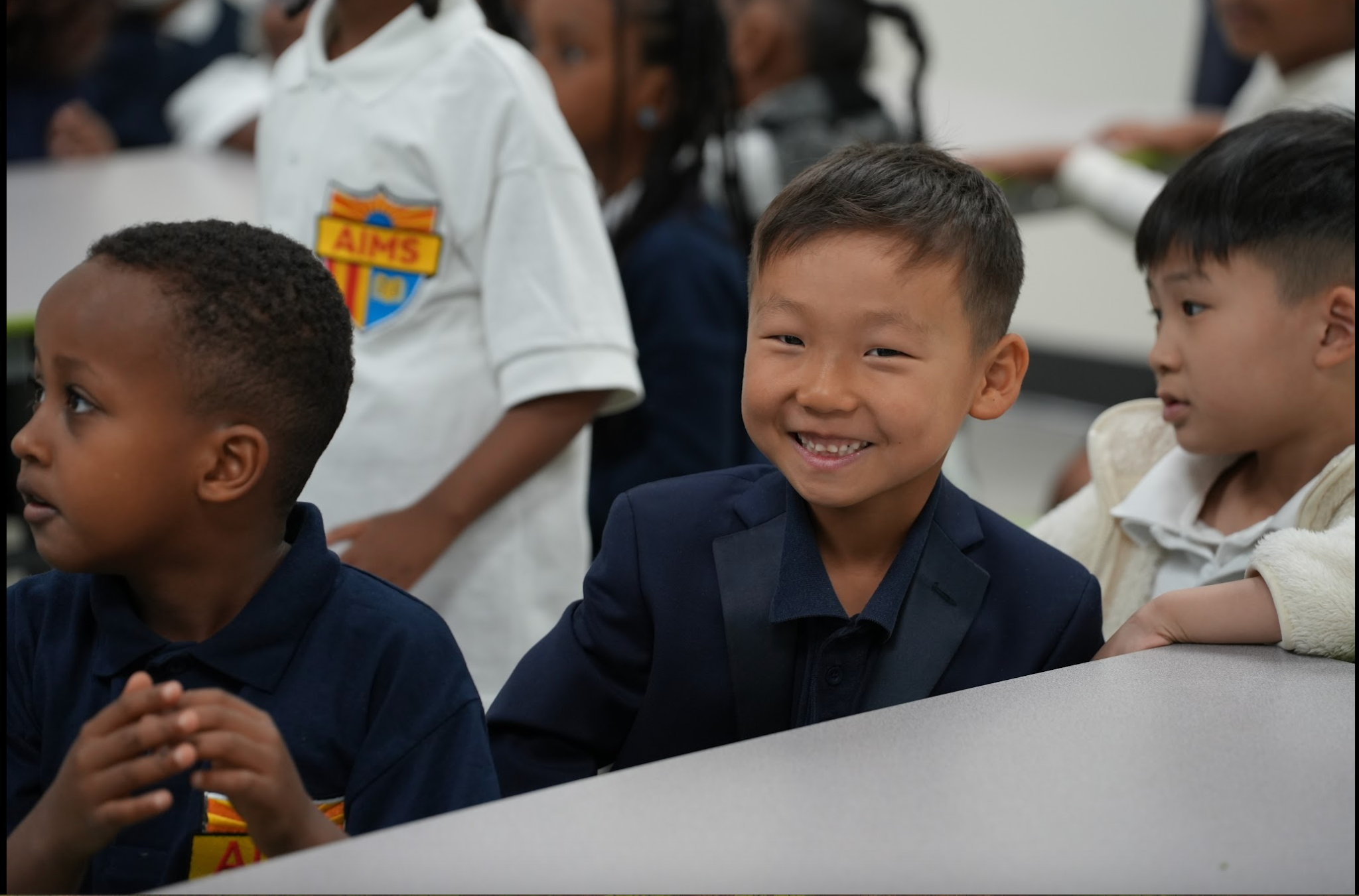 ‹#›
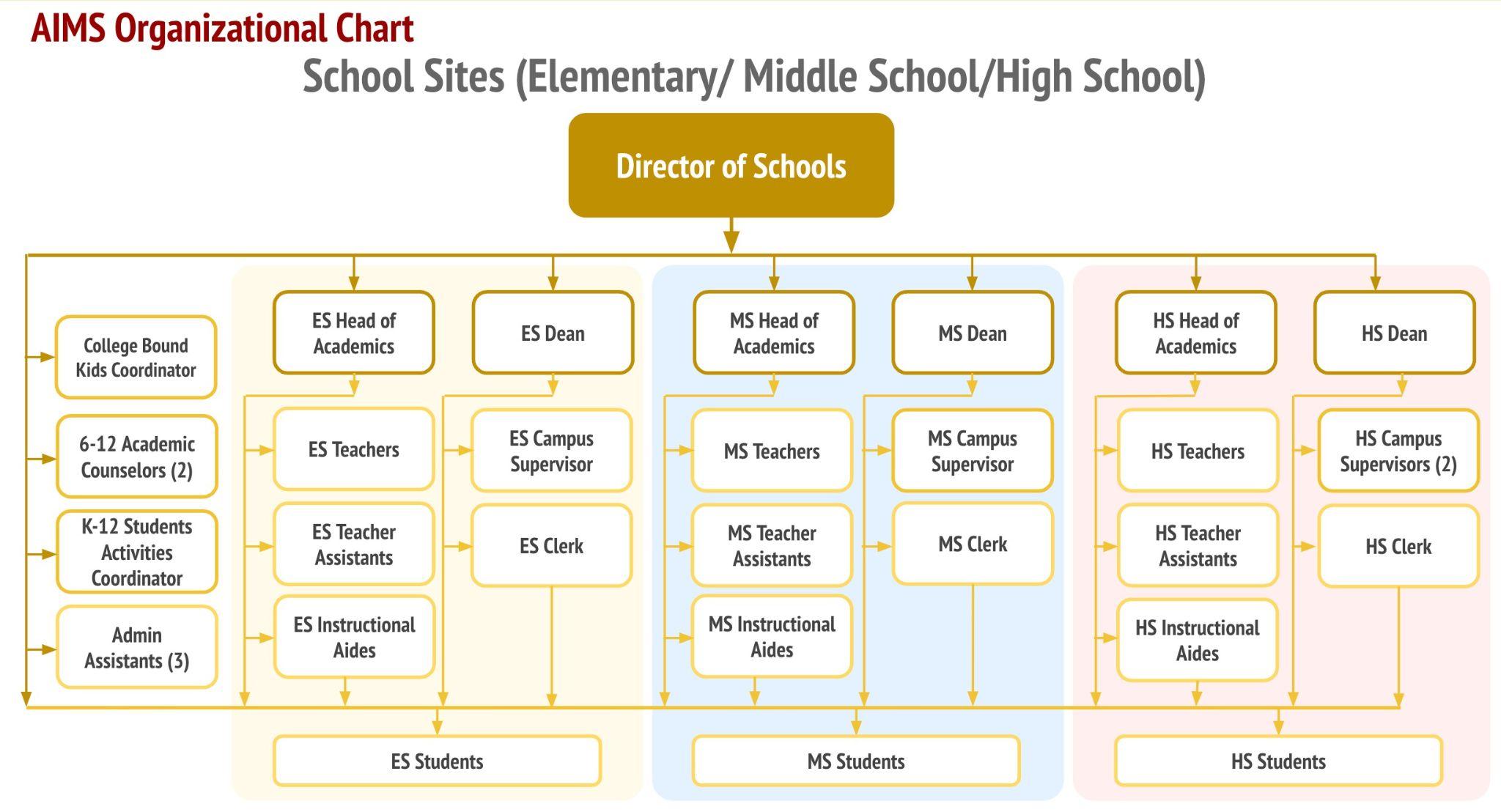 ‹#›
Site Staff Report
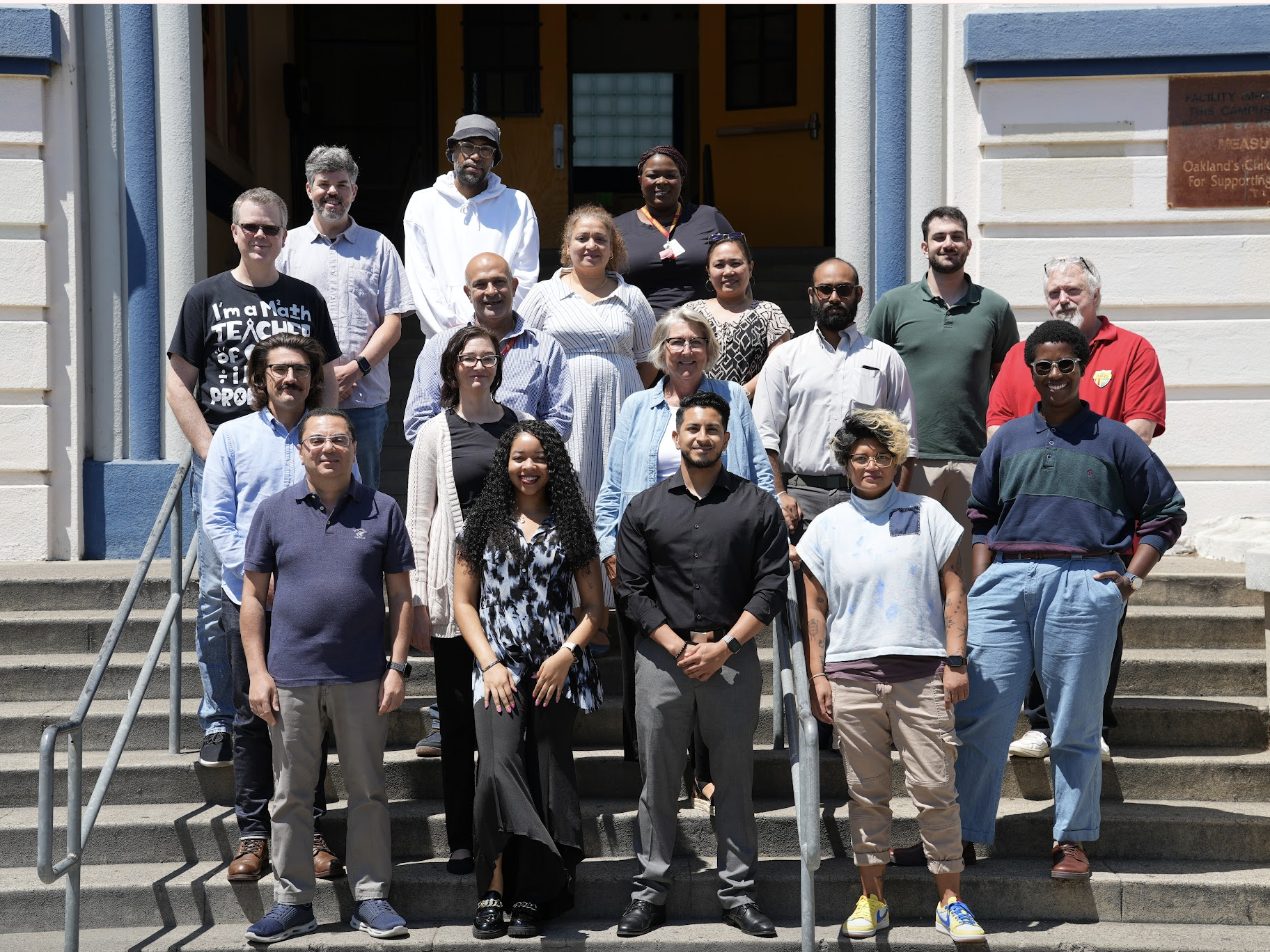 ‹#›
Teacher/ Staff Vacancy Report
As of 8/23/24
‹#›
Actions taken to fill vacancies:
Recruitment team pre-screening all applications.
Hiring managers conduct ongoing interviews.
Regular follow ups with candidates in the onboarding process.
New partnership with Cultural Exchange Program.
Improved onboarding tracking system.
‹#›
August: Professional Development Focus
Bootcamp from August 1 - August 13

Topics Covered: 
Data Driven Instructions
Ability Awareness
Curriculum Review
Lesson Planning/Pacing Guides
Climate and Culture
Intervention Strategies
Student Engagement
Checks for Understanding
Classroom Management
Appropriate Technology Usage
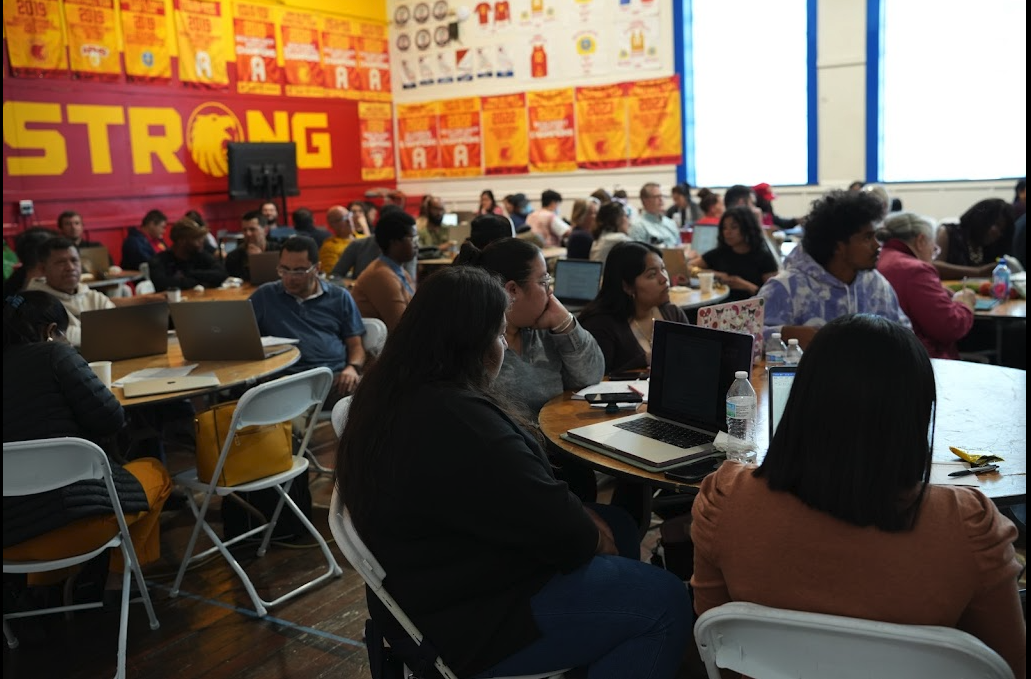 ‹#›
Special Events: Summer Orientation in July and August
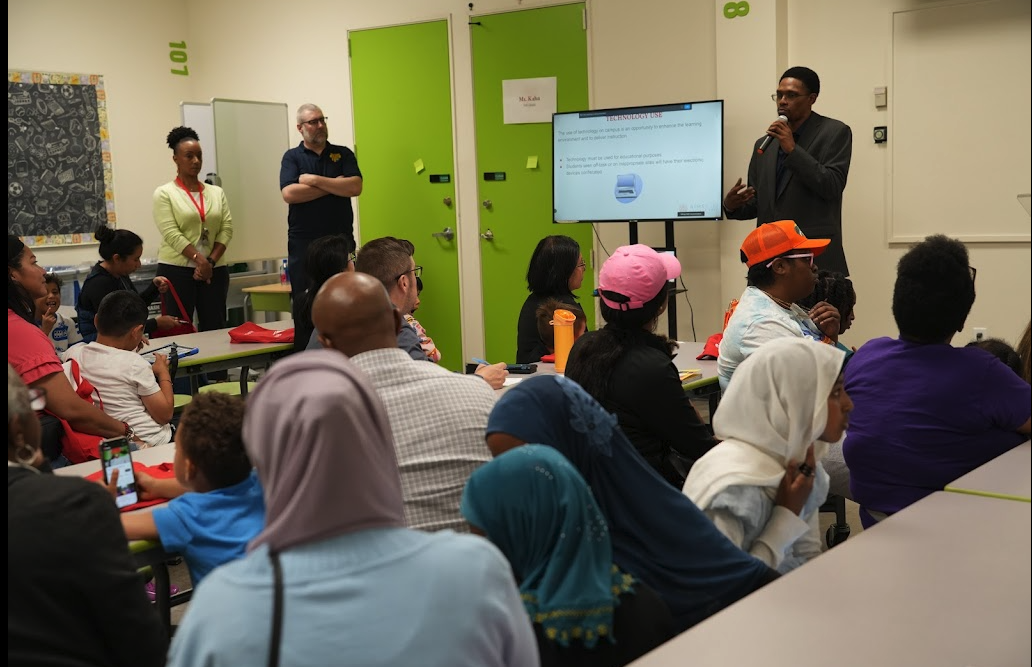 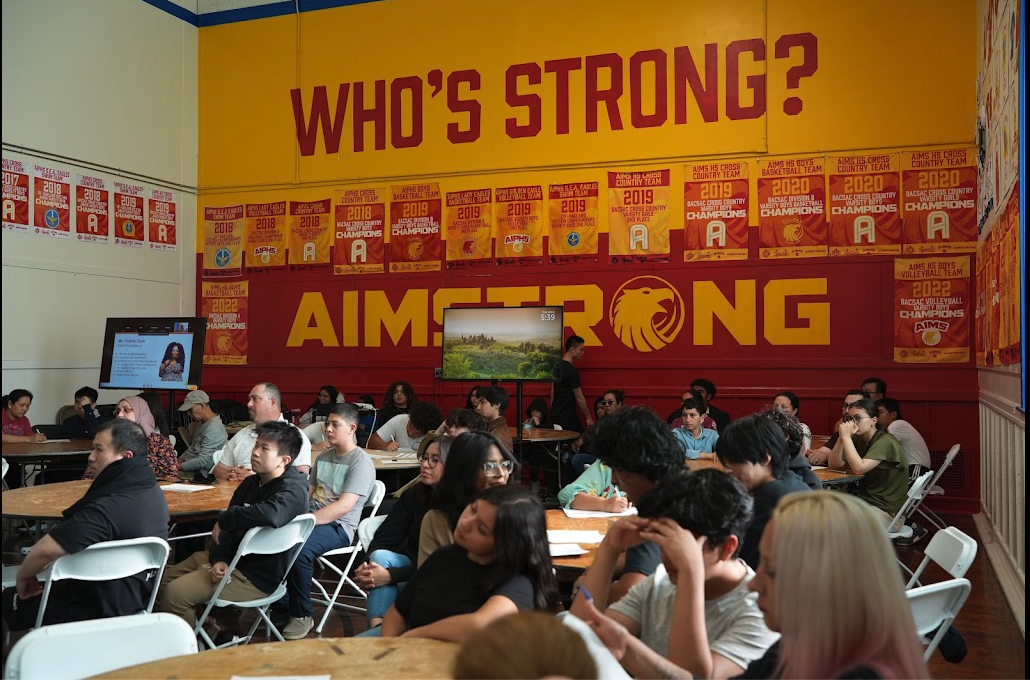 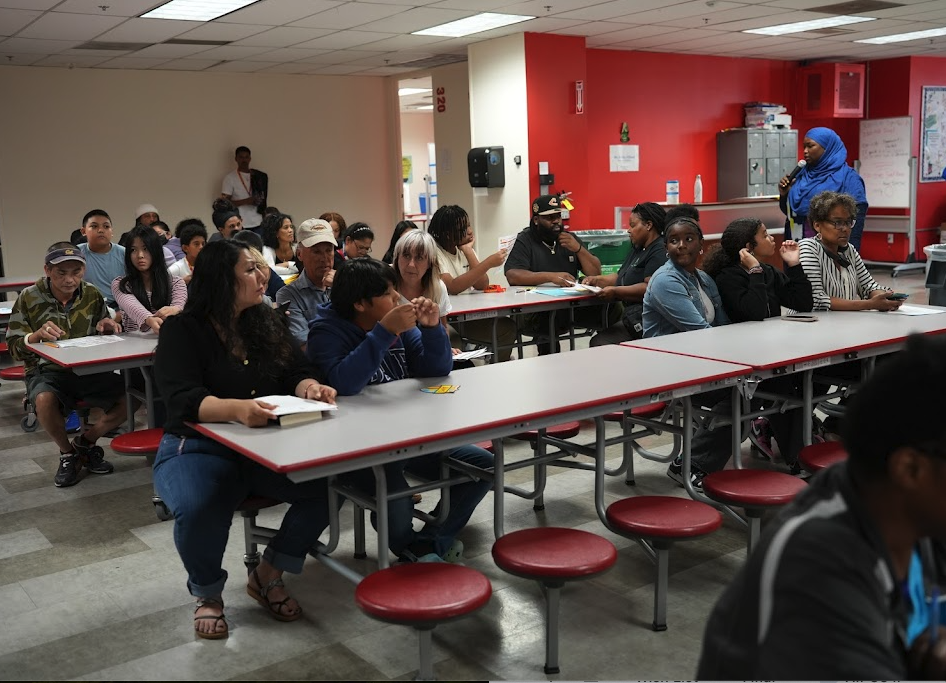 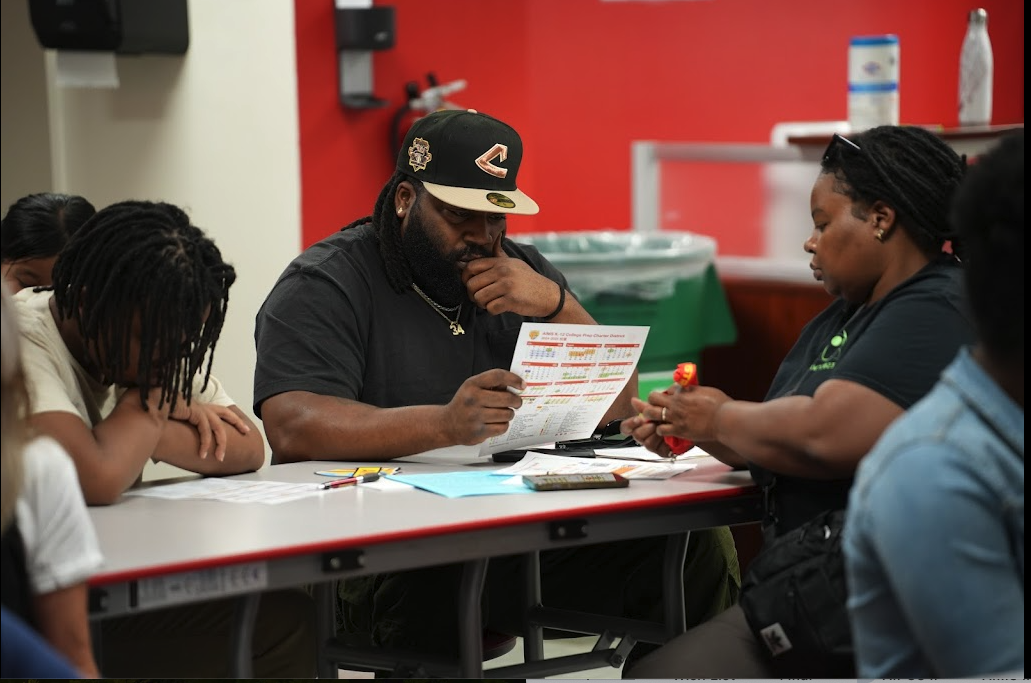 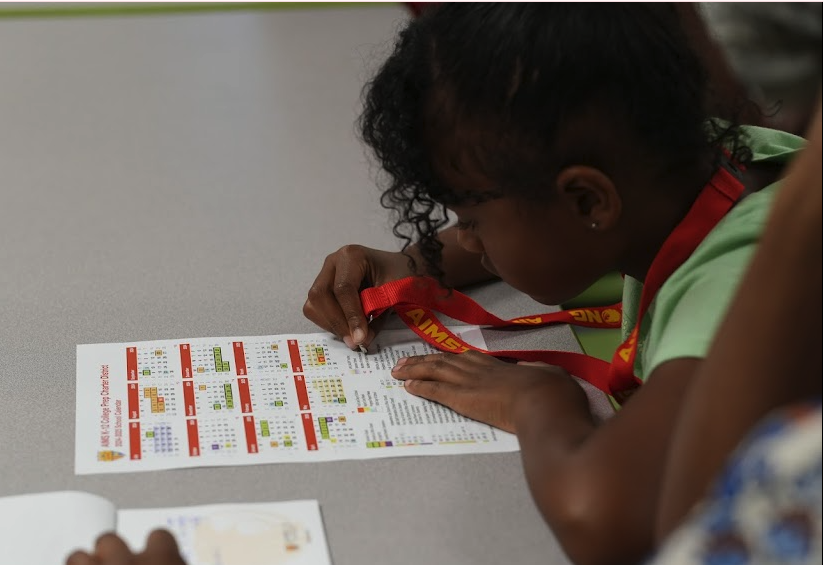 ‹#›
Special Events: Bless The Block: August 10, 2024
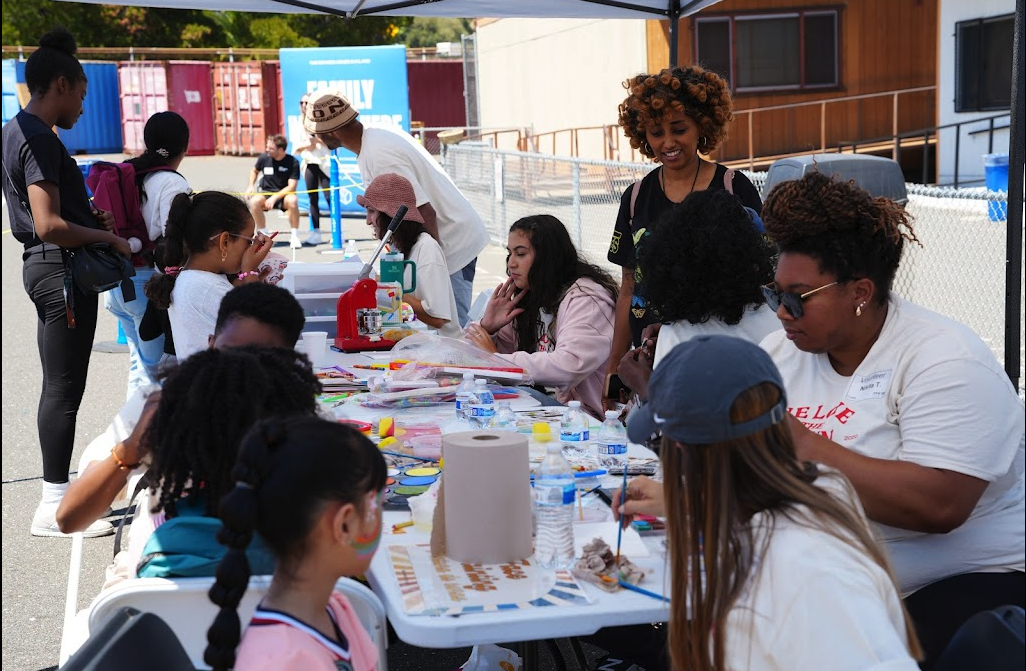 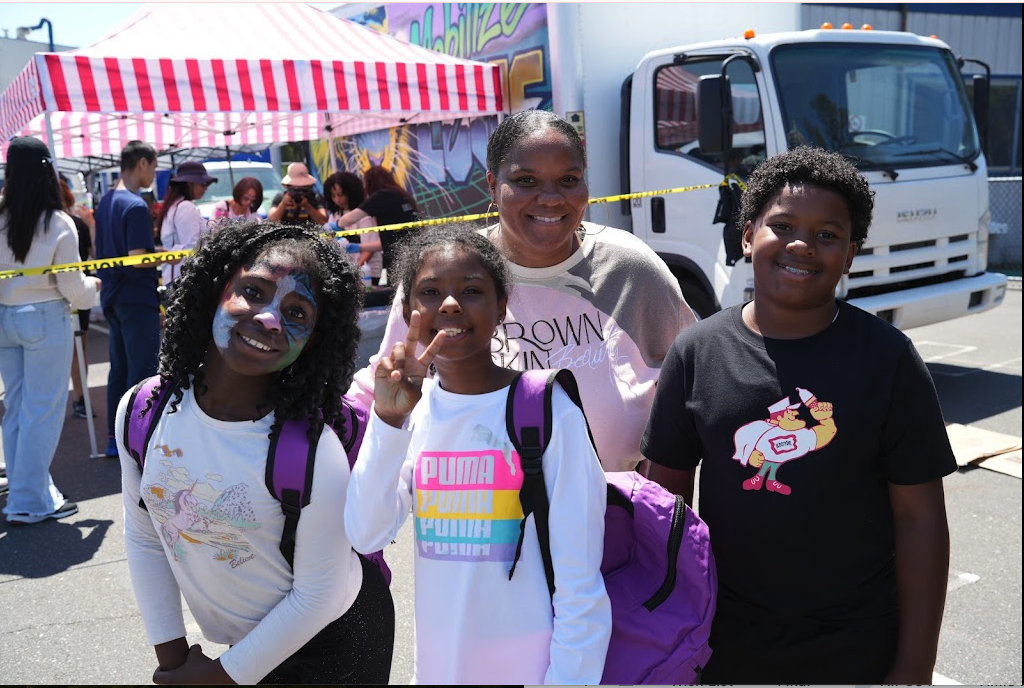 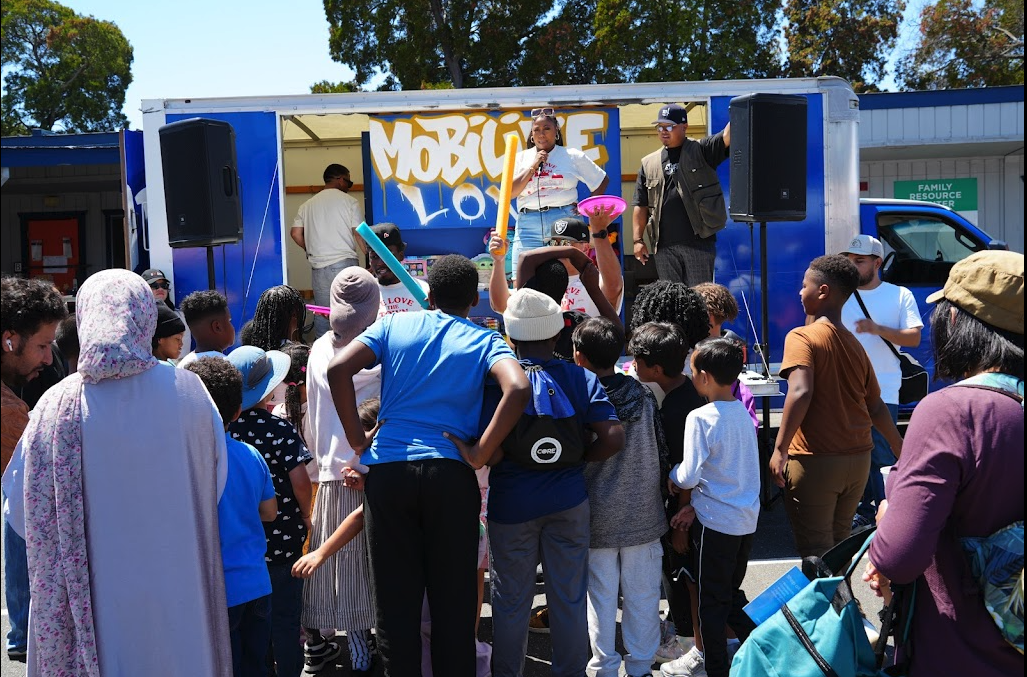 We partnered with:
Oakland Ballers
TFH Oakland 
Mobilized Love
‹#›
Special Events: Oakland Chinatown 35th StreetFest! August 24-25, 2024
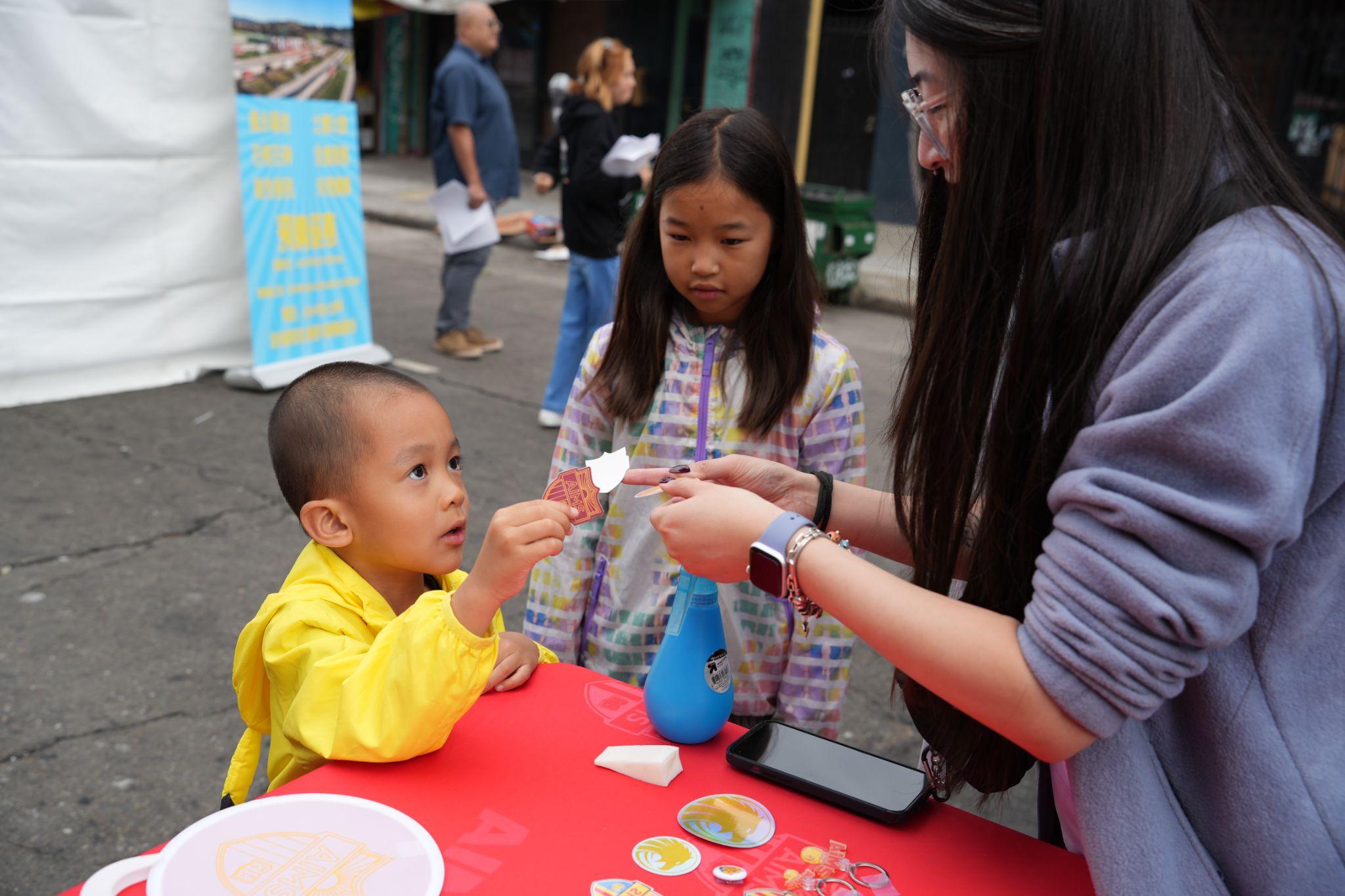 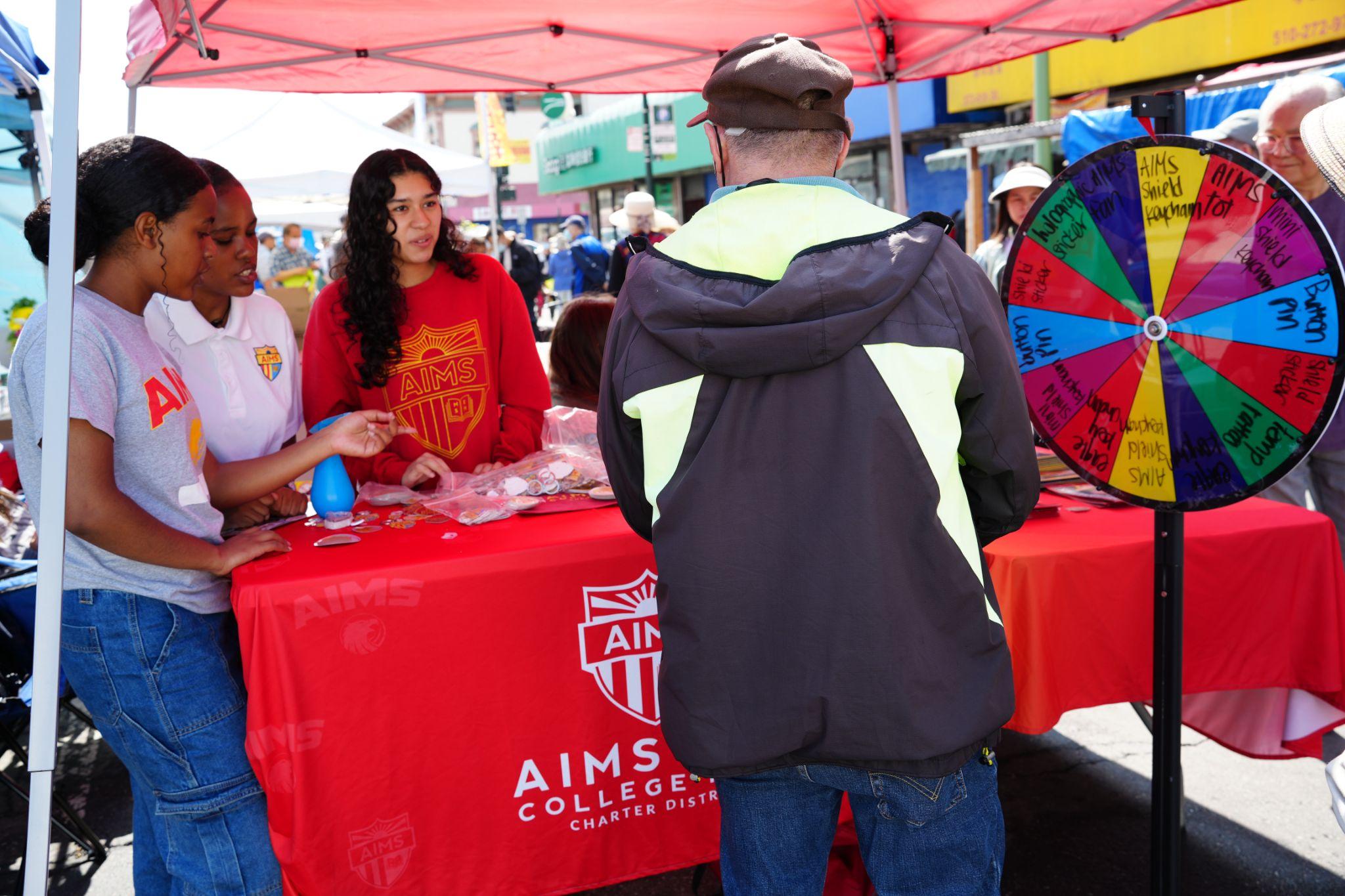 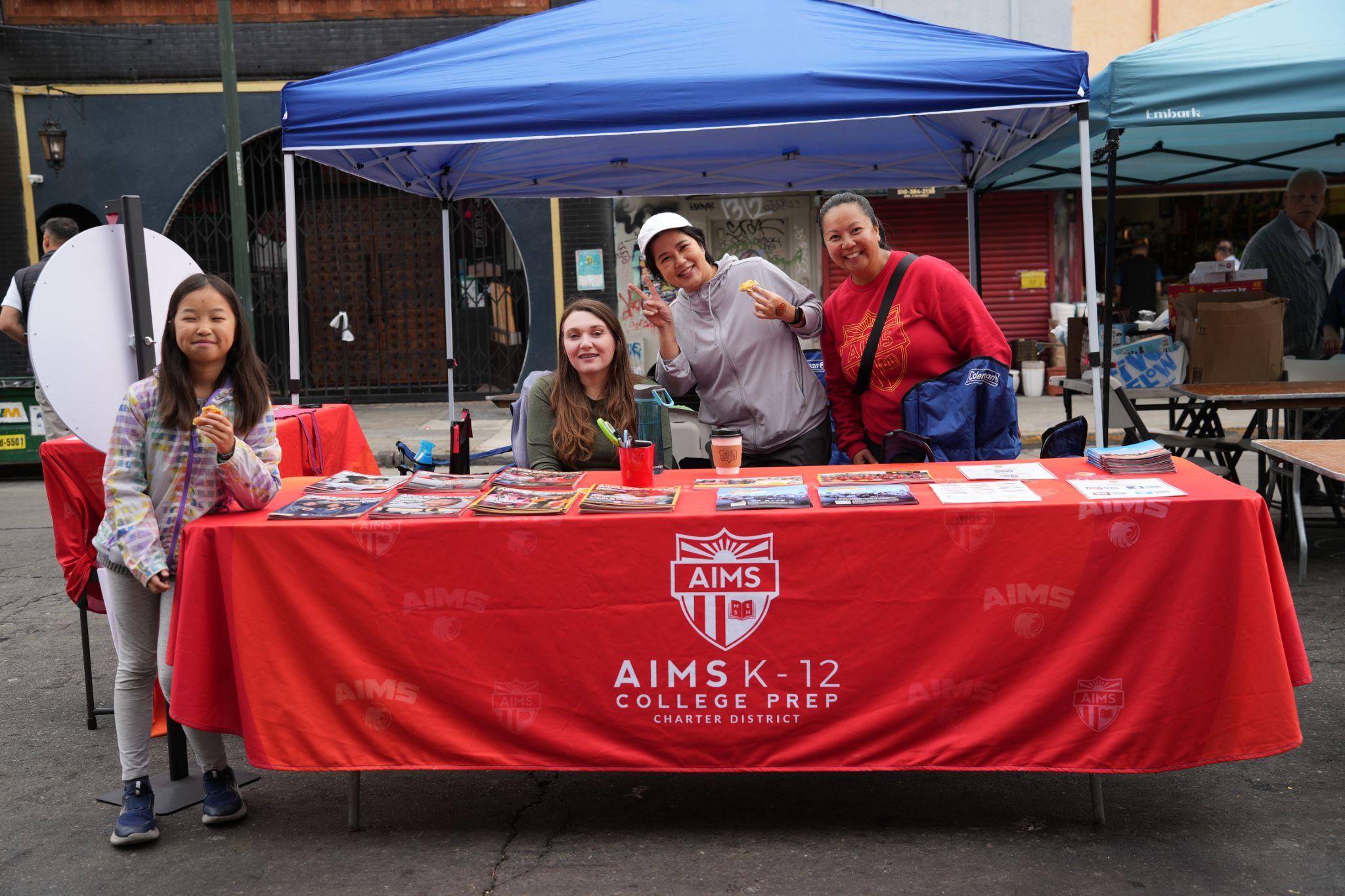 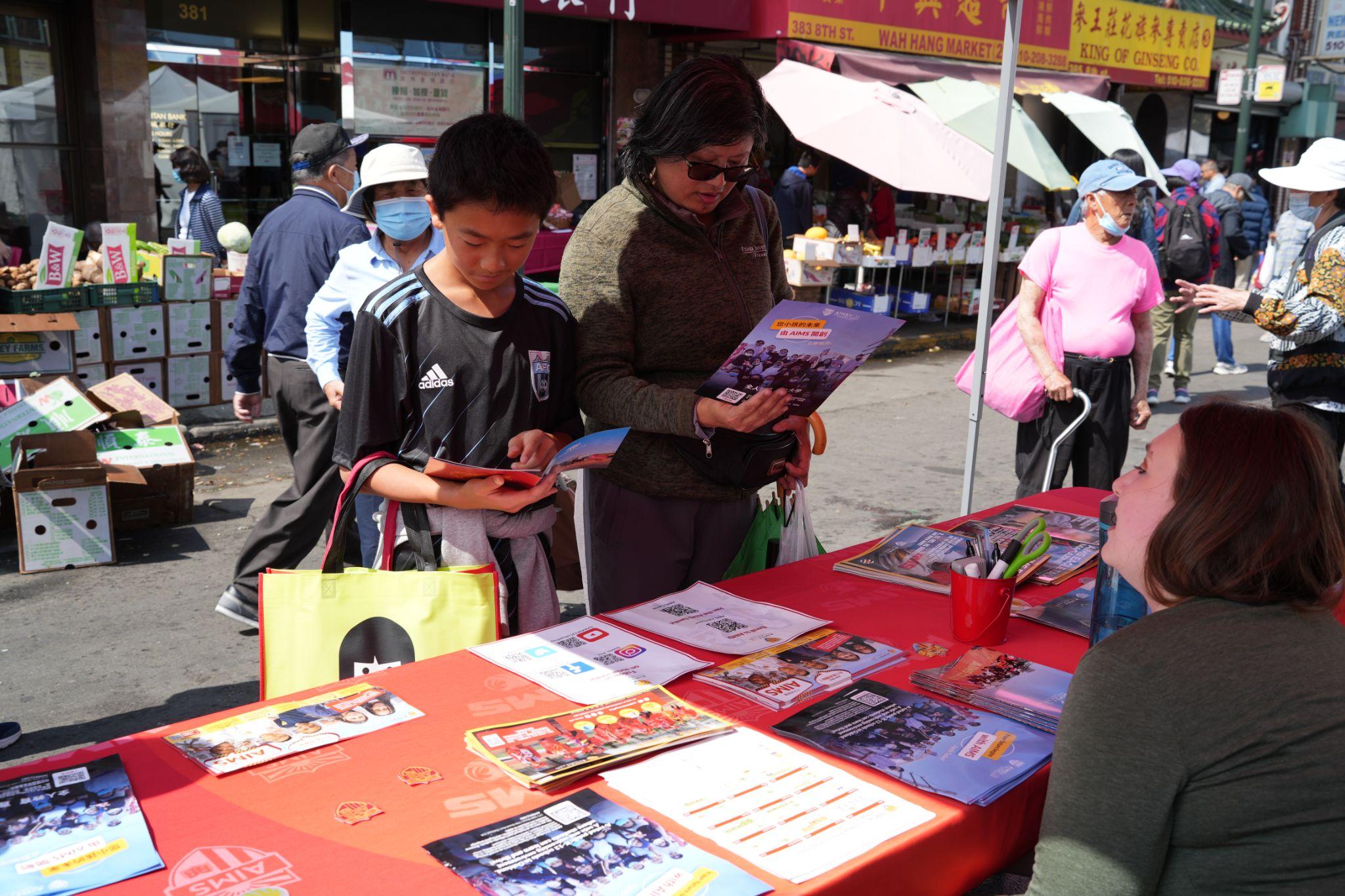 ‹#›
Coming Up:
Back To School Night
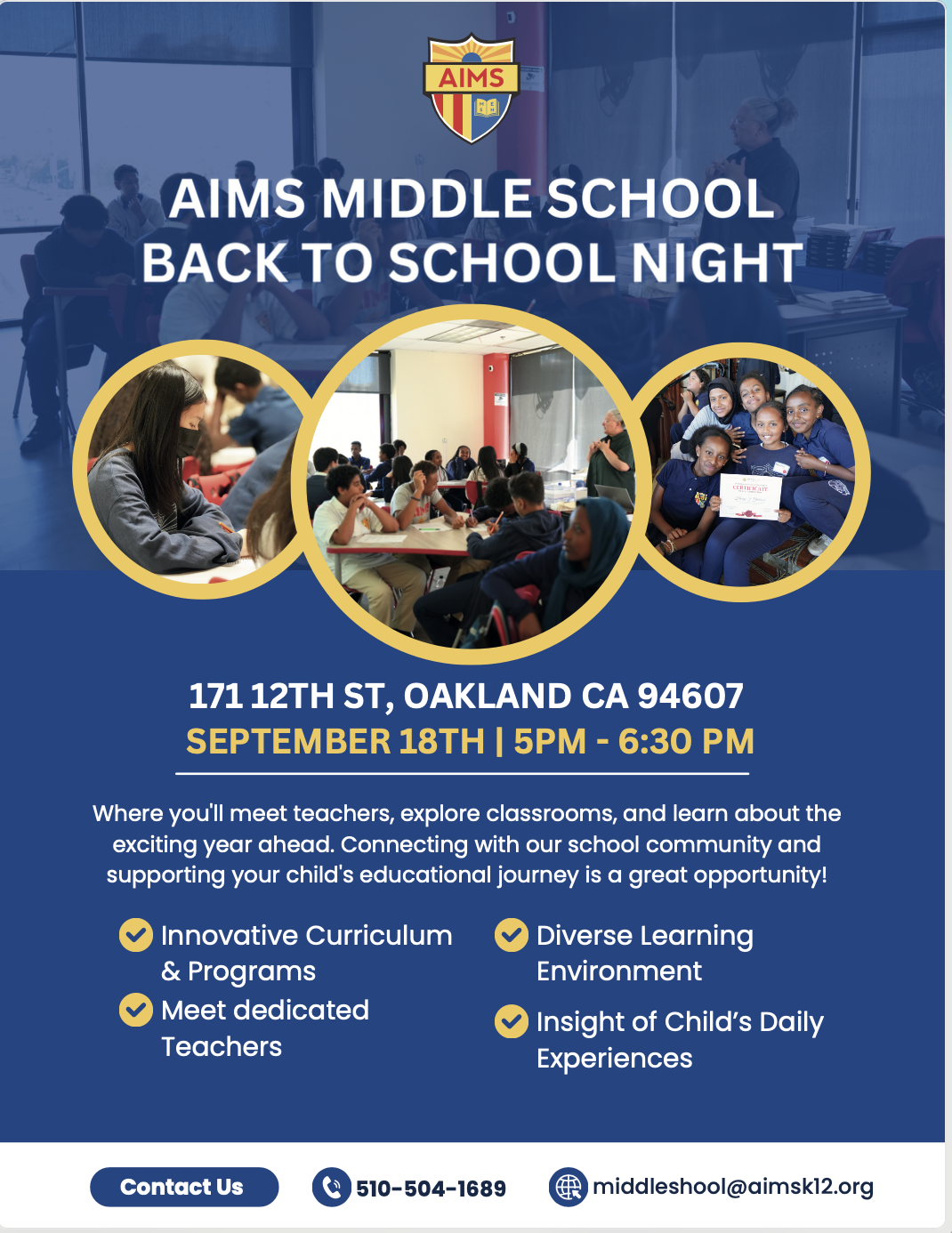 Elementary School K-5th:
Tuesday September 17th 5pm

Middle School 6th-8th:
Wednesday, September 18th 5pm

High School 9th-12th:
Thursday, September 18th 5pm
‹#›
Thank you for your time.

If you have any questions, please email: Julia.Li@aimsk12.org
‹#›